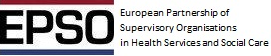 Effectiveness-group
Riitta Aejmelaeus
Definition by the Business Dictionary
The degree to which objectives are achieved and the extent to which targeted problems are solved. In contrast to efficiency, effectiveness is determined without reference to costs and, whereas efficiency means ”doing the thing right” effectiveness means ”doing the right thing”
Topics September 2016
Broad discussion about 
Detecting and measuring effectiveness
Indicators
What should we look, strategies or end points
Next meeting
Framing problems (furher elaboration by Kees Reedijk)
Framing of the key problems is very important in achieving focus and getting recogniton among the public (Malcom Sparrow)
Process of framing
Which type of risks and problems are suitable 
How to frame and downsize the supervisory work with complex risks and  problems
Next meeting
Setting goals for the effectiveness of supervision/inspection (Ian Leistikow)
How to break down a goal to make it manageable?
When is the goal reached?
What kind of data and monitoring is needed?
The next meeting is in London in April 2017